Вікові морфофункціональні особливості сечовидільної ситеми дітей
План
Загальна характеристика органів виділення.
Вікові морфофункціональні особливості нирок.
Вікові морфофункціональні особливості сечового міхура, сечоводів.
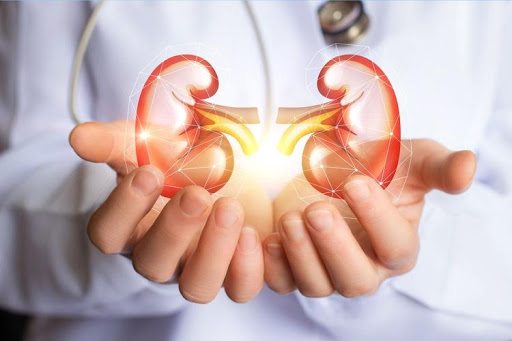 У процесі метаболізму синтезуються сполуки, від яких організм має звільнятися, оскільки вони, накопичуючись у значній кількості, порушують функції окремих органів і всього організму і навіть можуть спричинити його загибель. 
Виділення зазнають також деякі речовини, що надходять із їжею, або вводяться при проведенні лікувальних процедур. 
Серед зазначених метаболітів трапляються газоподібні, рідкі й тверді речовини.
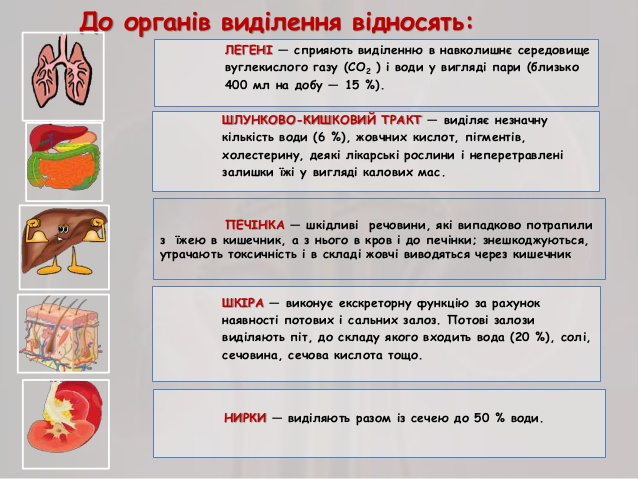 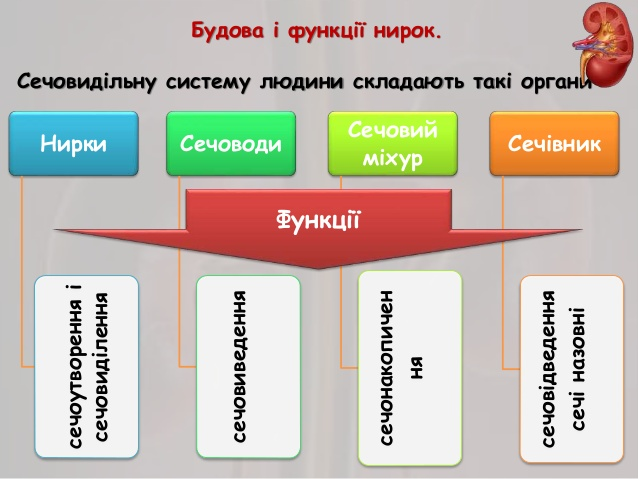 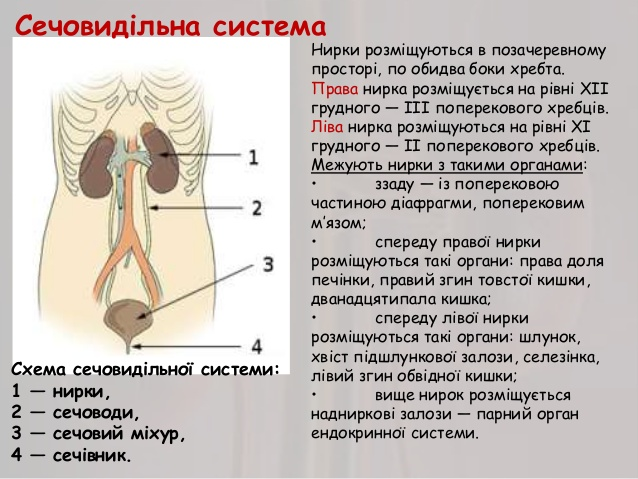 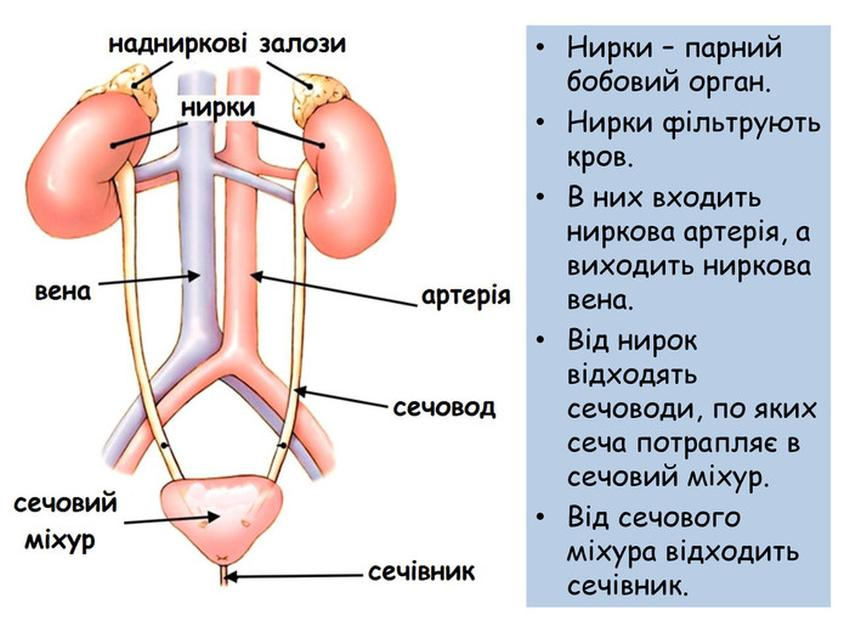 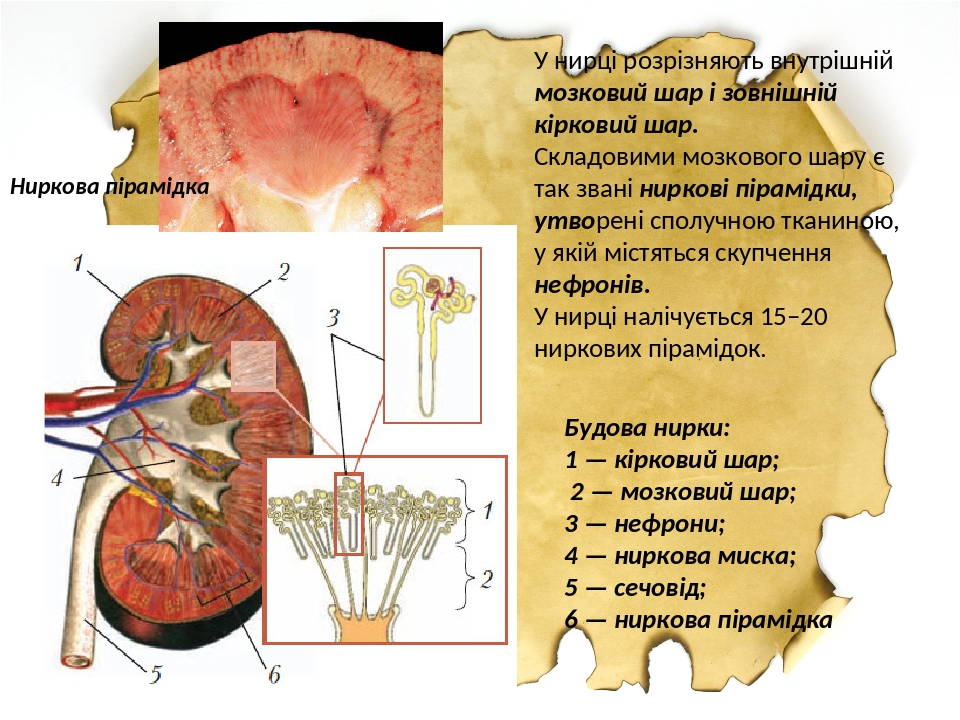 Внутрішня будова нирки
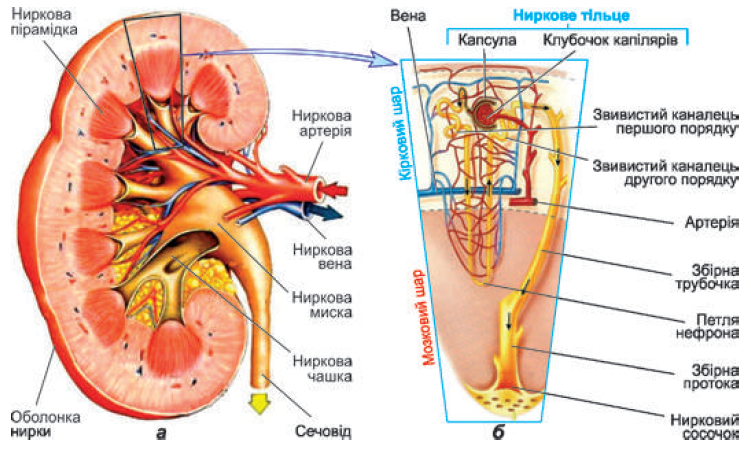 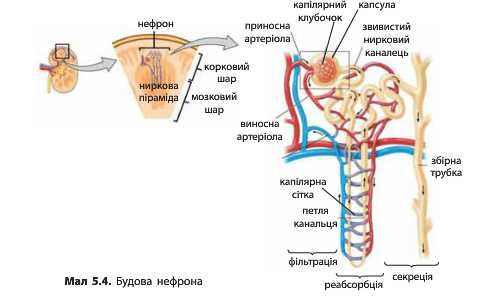 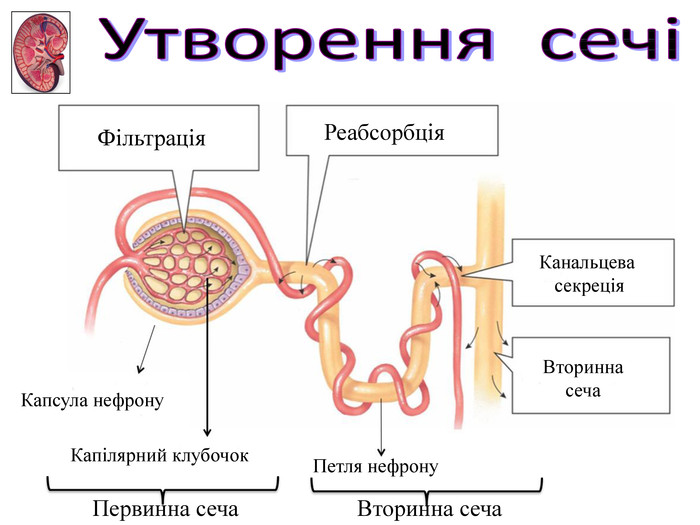 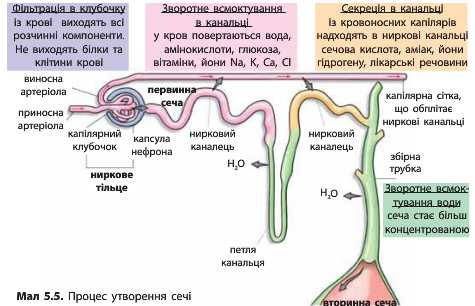 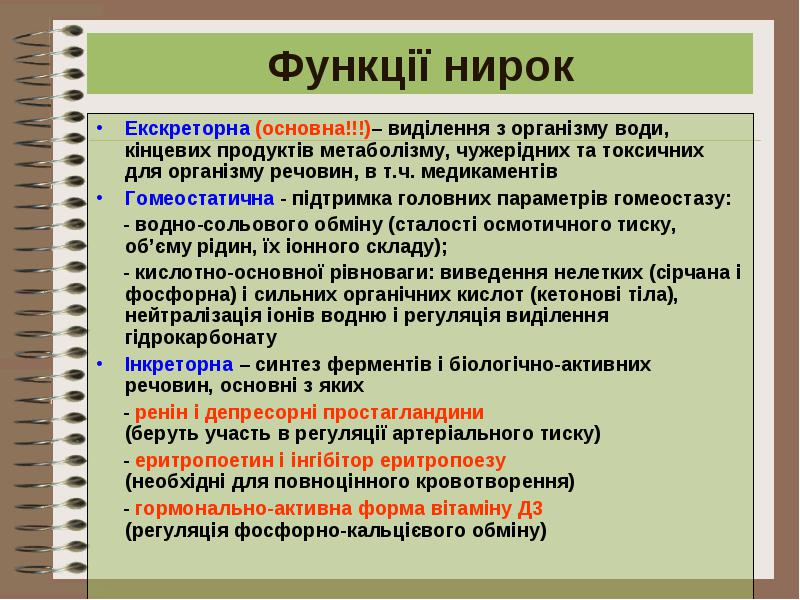 У немовлят товщина кіркової речовини нирки – 1,8-2,0 мм, а мозкової речовини – 7,5-8,0 мм, їх співвідношення 1:4, в той час як у дорослої людини – 1:2.
Упродовж 1-го року життя нирки інтенсивно ростуть, на початку 2-го життя маса нирки досягає 35,0-40,0 г. Часточковість нирки зникає до 2-4 років життя. Волокниста капсула стає добре помітна в 5 років життя. У новонароджених жирова капсула відсутня, вона починає формуватися тільки на 2-3 році життя.
Сповільнення росту нирок спостерігається з 2-го по 7-й рік життя. Впродовж 3-х років життя маса нирки збільшується втричі і становить 50,0-60,0 г. У 13-14 років спостерігається період інтенсивного формування нирок: довжина нирки, в середньому, становить 9,0-10,0 см, а маса органа – 110,0-120,0 г.
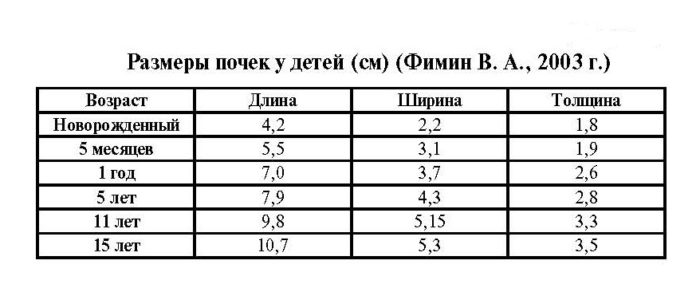 Анатомо-фізіологічні особливості нирок у дітей.
Функціональні особливості нирок у дітей
У дітей підвищений діурез, що залежить від віку дитини
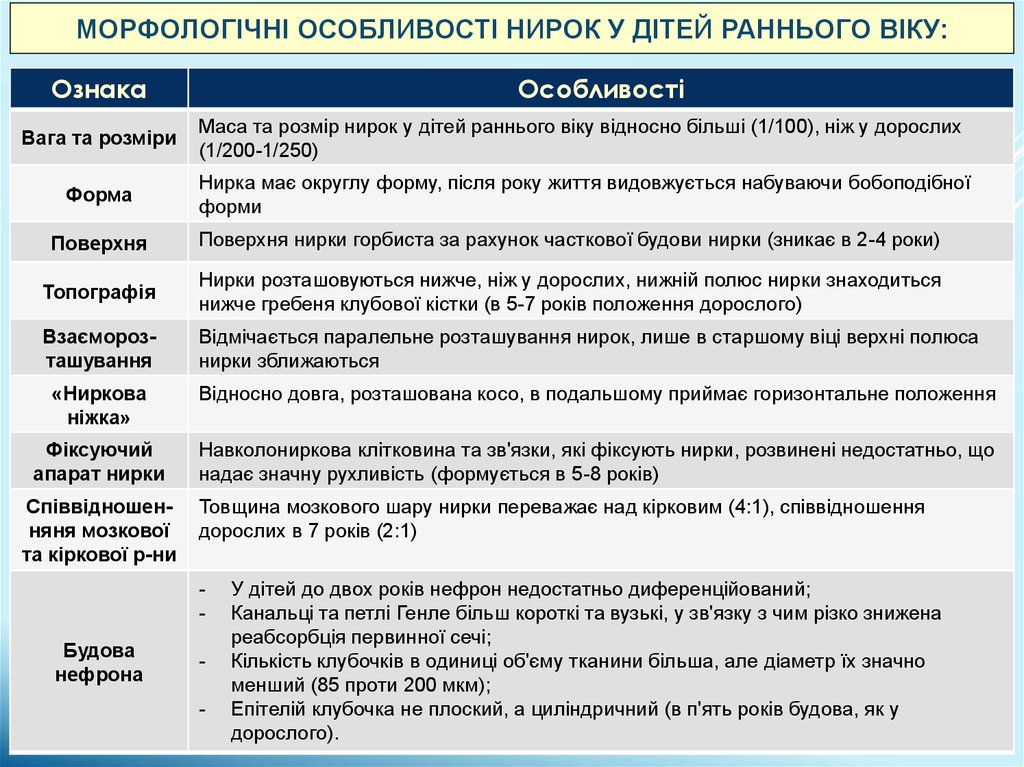 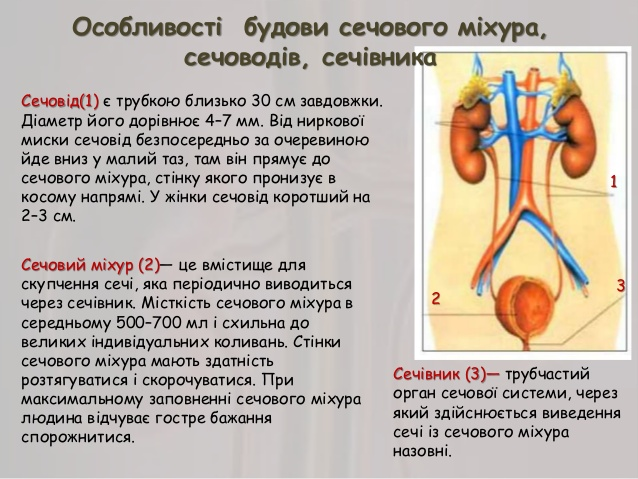 Особливості топографії сечового міхура в залежності від статі
Чоловічий сечівник має форму трубки довжиною 18-20 см. Починається від сечового міхура внутрішнім отвором і закінчується на верхівці головки статевого члена зовнішнім отвором. Його поділяють на 3 частини: 
 передміхурова частина 2,5-3 см завдовжки - найширша частина сечівника, що проходить через передміхурову залозу. В цю частину сечівника відкриваються сім’явиносні протоки; 
 перетинчаста частина найвужча і найкоротша (1-2 см). Вона перфорує сечостатеву діафрагму, м’язи якої формують довільний м’яз - стискач сечівника; 
 губчаста частина найдовша (15-20 см), вона проходить уздовж печеристого тіла і закінчується зовнішнім отвором сечівника.
Жіночий сечівник значно коротший (довжина близько 3 см) за чоловічий, прямий та широкий. Починається в ділянці шийки сечового міхура внутрішнім отвором. У місці початку непосмуговані м’язові клітини утворюють мимовільний стискач. Сечівник проходить ззаду та знизу лобкового зрощення і закінчується зовнішнім отвором, який розміщений на 2 см нижче та назад від клітора, у присінку піхви
СЕЧОВИПУСКАЛЬНИЙ КАНАЛ   (URETHRA)
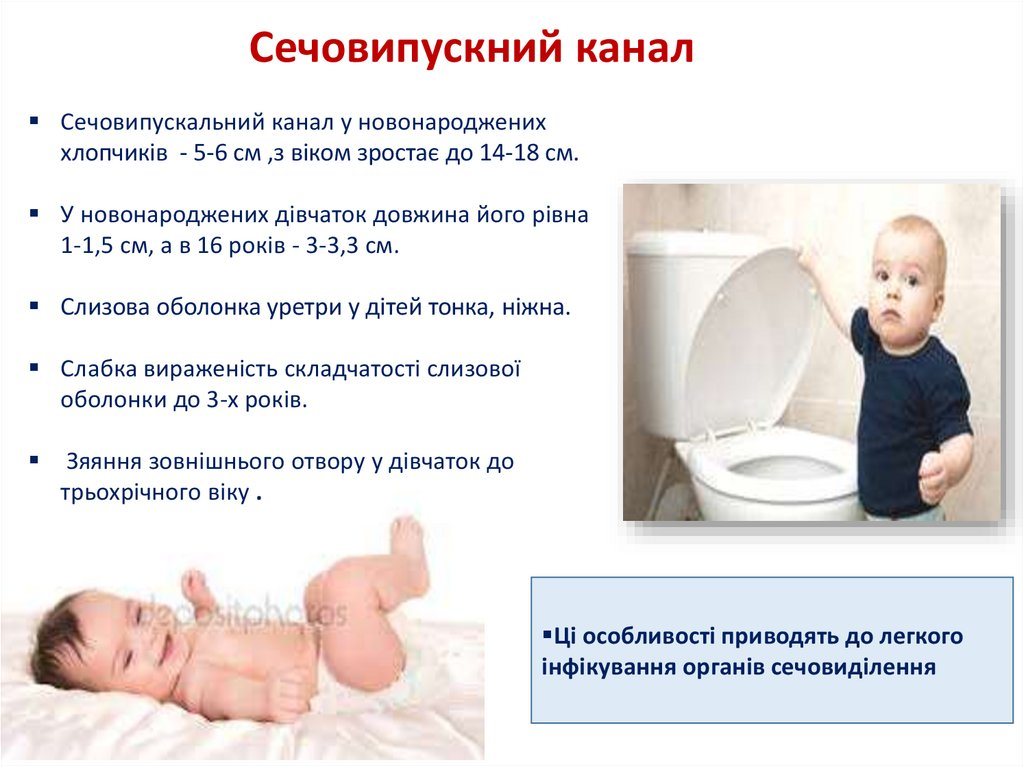 Верхівка сечового міхура у немовляти досягає половини відстані між пупком і лобковим симфізом, тому сечовий міхур у дівчаток в цьому віці не дотикається до вагіни, а у хлопчиків – до прямої кишки. 
У віці від 1 до 3 років дно сечового міхура розташоване на рівні верхнього краю лобкового симфізу. 
У підлітків дно сечового міхура знаходиться на рівні середини, а в юнацькому віці – на рівні нижнього краю лобкового симфізу. У подальшому відбувається опускання дна сечового міхура в залежності від стану м’язів сечостатевої діафрагми.
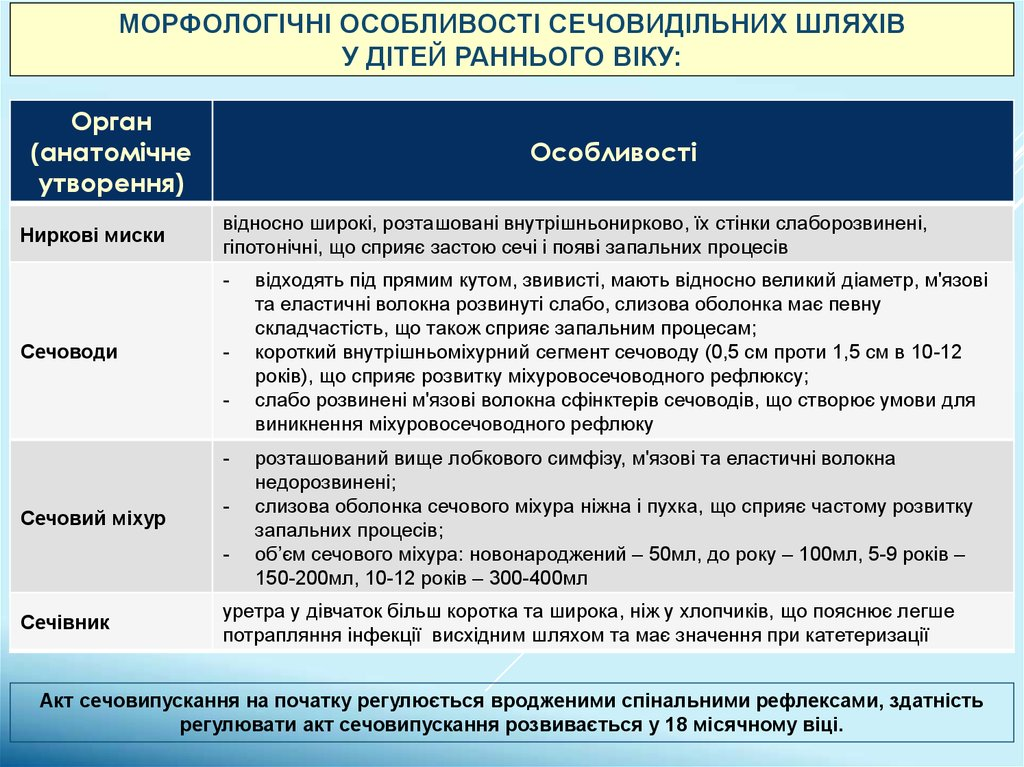 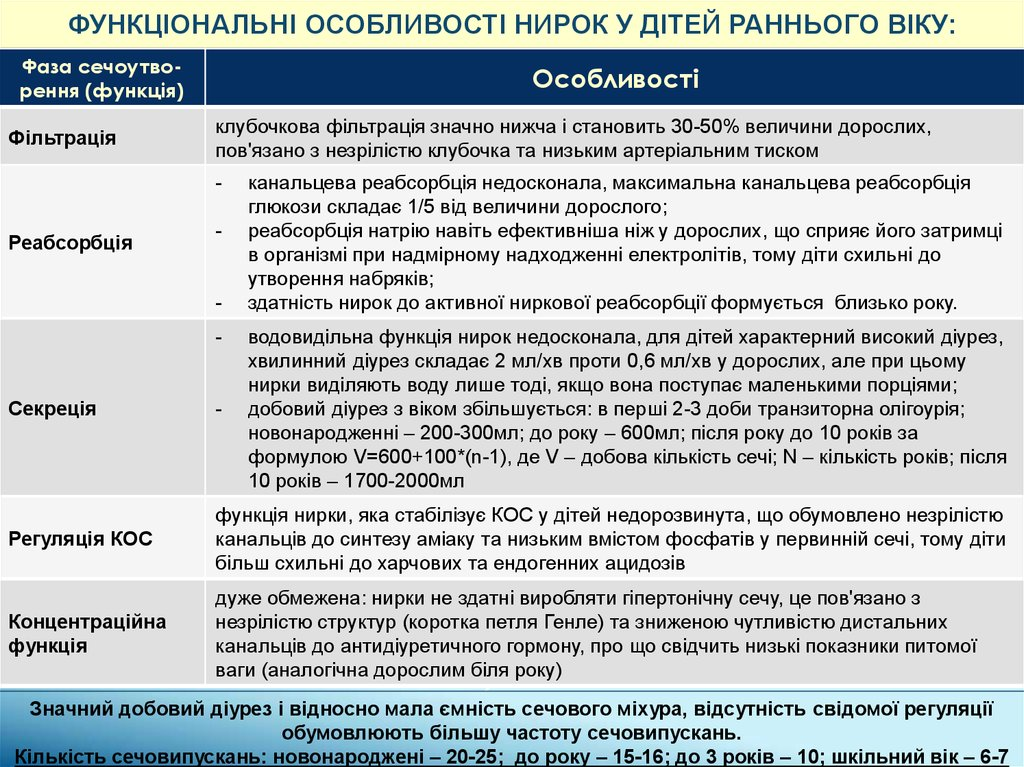